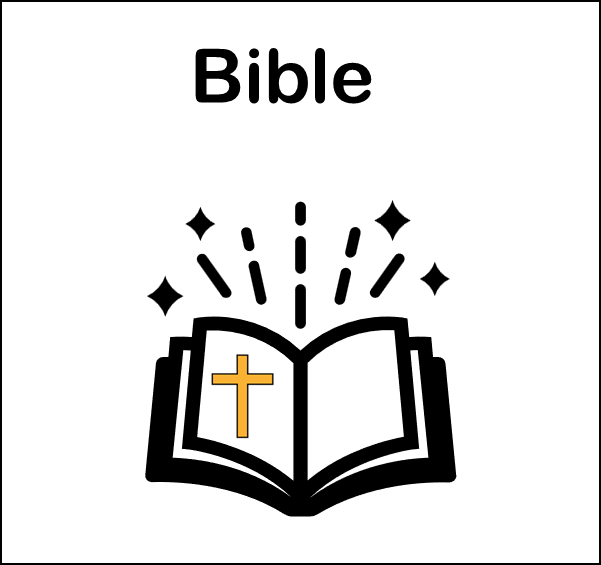 John 2: 1-11

Jesus turns water
 into wine
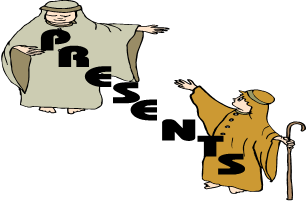 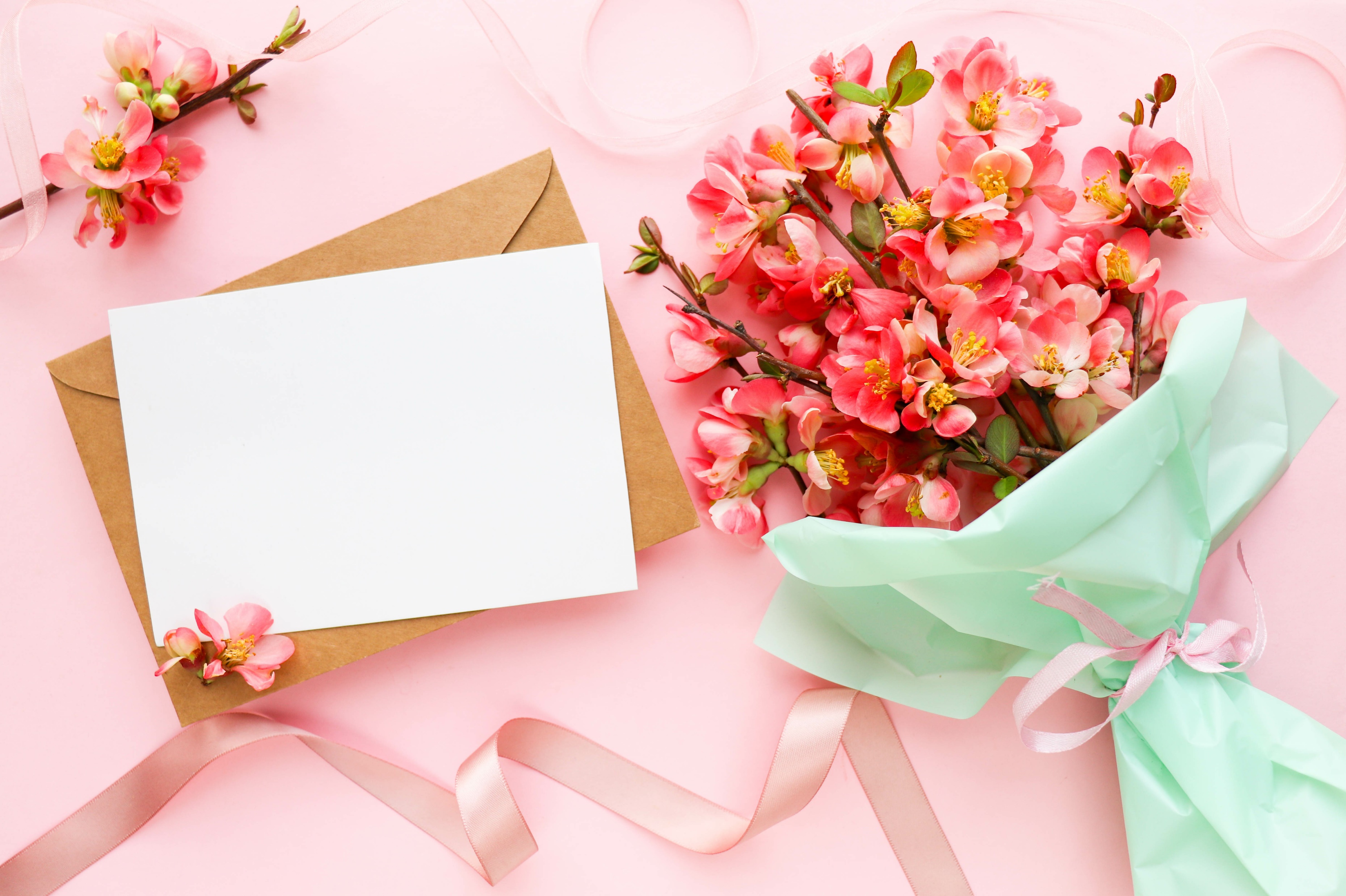 Wedding
 invitation
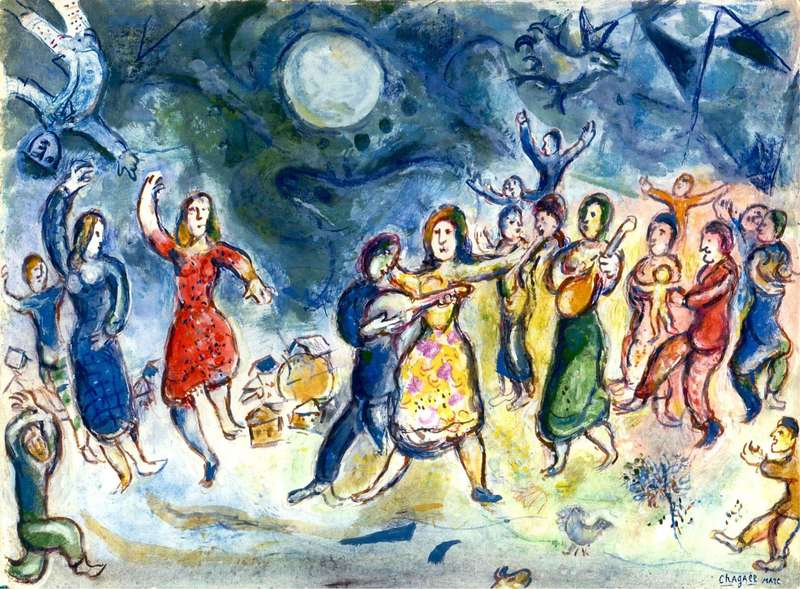 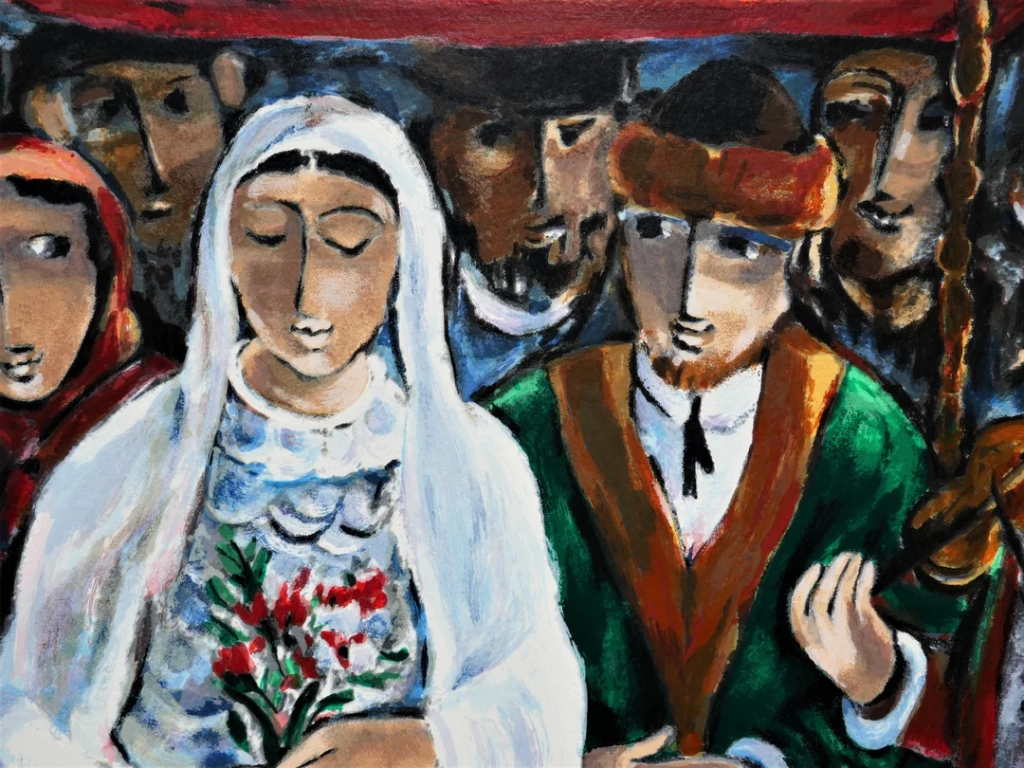 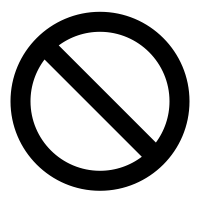 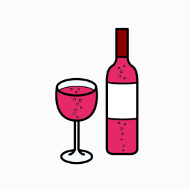 No more wine!
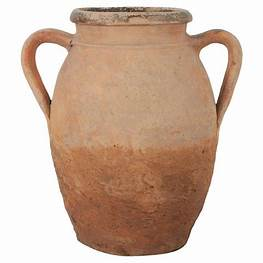 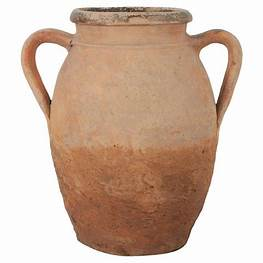 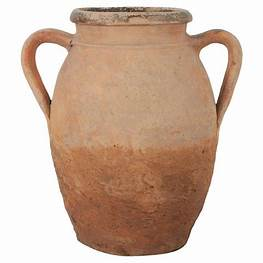 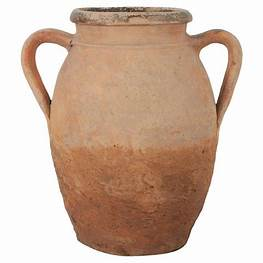 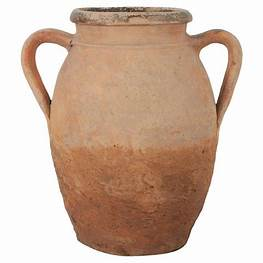 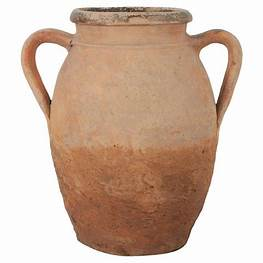